一筆畫
林浩哲 (16) (4e)
試試以下圖案可不可一筆畫組成?
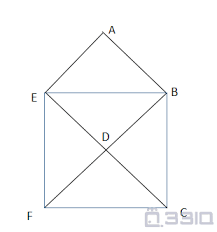 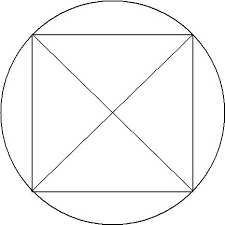 c.
b.
a.
可以
不可以
可以
奇數點和偶數點
連接某點的路徑數量是奇數，該點稱為奇數點。
連接某點的路徑數量是偶數，該點稱為偶數點。
以一筆畫成的圖的特性 (1)
1. 沒有奇數點的圖都能夠以一筆畫成，其中起點和終點必定是同一點。
以一筆畫成的圖的特性 (2)
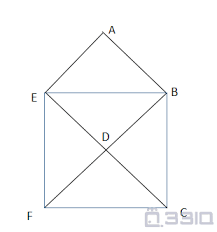 2. 如果一個圖只有2個奇數點，便能夠以一筆畫成，而其中只有奇數點可以作為起點和終點。
試試看
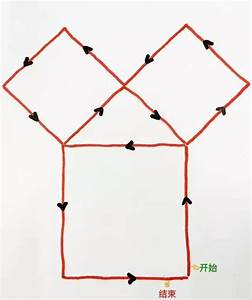 總結
如果一個圖只有2個奇數點，或沒有奇數點，該圖便能夠以一筆畫成。
謝謝!